Ляпунов Алексей Андреевич 
25.09 (08.10) 1911 г. — 23.06.1973 г.
Член-корреспондент АН СССР  

                           Алексей Андреевич Ляпунов –

                           выдающийся математик и педагог, 
  один из основоположников отечественной 
  кибернетики, биоматематики и математической
  лингвистики.
  Основные направления его исследований — теория
  множеств, математическая логика, машинный 
  перевод, программирование, разработка 
  управляющих (кибернетических) систем.
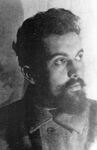 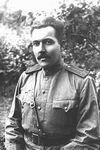 Семья Алексея Андреевича принадлежала к  известному роду Ляпуновых, в котором были и знаменитые ученые, и известные деятели русской культуры. Ляпуновы имели родственные
связи с семьями выдающихся русских ученых — 
И. М. Сеченова, А. Н. Крылова, П. Л. Капицы и др.
Увлечение математикой пробудил у него отец. 
В 1928 году Алексей Андреевич закончил 
специальную среднюю школу N 42 и поступил на 
физико-математический факультет Московского 
университета, но через полтора года покинул его 
«как лицо дворянского происхождения».
С 1932 года Алексей Андреевич становится учеником академика Н. Н. Лузина. Под его руководством и по составленным им программам  получает математическое образование. Сдав экстерном экзамены по университетским курсам в МГУ, он получает высшее образование и включается в исследования в области теории множеств
С 1943 по 1945 год он в должности командира топографического взвода в артиллерии принимает участие в боях. Работы А. А. Ляпунова по теории стрельбы появились сразу после войны. Это результат его размышлений в военное время.
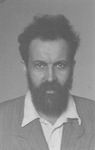 1945 г. - 1951 г. - лаборант кафедры артиллерийской инструментальной разведки, преподаватель, старший преподаватель, 
    с 1950 г. профессор кафедры математики Артиллерийской академии им. Ф.Э.Дзержинского.
1964 г. - Избран членом-корреспондентом Академии наук СССР. 1968 г. - 1973 г. - Член Ученого совета Института кибернетики АН УССР. 
1955 г. - 1964 г. - Руководитель созданного им общемосковского семинара по кибернетике, в работе которого принимали участие математики, биологи, экономисты, инженеры, военные, лингвисты, философы.
1961 г. - 1970 г. - Заведующий отделом математической логики и кибернетики Института математики СО АН СССР.
1950 г. - Присуждена ученая степень доктора физико-математических наук. Утвержден в звании профессора по кафедре математики Артиллерийской академии им. Ф.Э.Дзержинского.
1951 г. – 1953 г. (июнь) – Старший научный сотрудник МИАН СССР.
1952 г. - 1961 г. - Профессор кафедры вычислительной математики механико-математического факультета МГУ
С 1954 г. старший научный сотрудник отдела программирования, с 1958 г. старший научный сотрудник отдела кибернетики Отделения прикладной математики (впоследствии Института прикладной математики).
Еще в середине 50-х годов, когда кибернетика в СССР считалась "буржуазной лженаукой", ученый активно выступил в защиту этого перспективного научного направления. Под его руководством в стране начались первые исследования в области кибернетики
     С 1961 года Алексей Андреевич работал в Институте математики Сибирского отделения АН СССР, где фактически создал отделение кибернетики. В Новосибирске он также основал кафедру теоретической кибернетики Новосибирского университета и лабораторию кибернетики Института гидродинамики СО АН СССР, которыми руководил до конца своей жизни
К настоящему времени мы располагаем доступными публикациями основных трудов Алексея Андреевича. Они относятся к различным областям знания. В числе их необходимо, в первую очередь, отметить труды по 
     — теории множеств, 
     — общим вопросам кибернетики, 
     — программированию и его теории, 
     — машинному переводу и математической лингвистике, 
     — кибернетическим вопросам биологии, 
    — философским и методологическим проблемам науки. Большое внимание А. А. Ляпунов уделял пропаганде и распространению идей кибернетики. Он основал издание серии сборников «Проблемы кибернетики», создал и редактировал серию книг «Кибернетика в монографиях», организовал публикацию переводов лучших работ зарубежных авторов в серии «Кибернетический сборник».
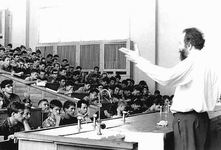 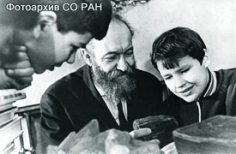 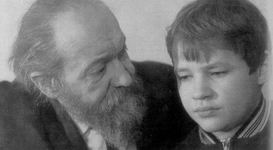 А. А. Ляпунов был ярким педагогом и пропагандистом научных знаний. Он был одним из инициаторов создания в 1962 г. первой в нашей стране физико-математической школы-интерната при Новосибирском университете, первым председателем ее Ученого совета и активным лектором. Он был также одним из организаторов Всесибирских математических олимпиад и летних физматшкол в Академгородке.
Алексей Андреевич Ляпунов оставил после себя много учеников нескольких поколений: от докторов наук и членов-корреспондентов АН СССР до вчерашних и сегодняшних школьников. Для них его жизненный путь является примером рыцарского служения науке и народу нашей страны.
Заслуги Алексея Андреевича Ляпунова  
           в    области науки и воспитании научных
           кадров были отмечены многими правительственными наградами. В 1996 году одной из самых авторитетных организаций в области высоких технологий — IEEE Computer Society А. А. Ляпунов посмертно был удостоен медали "Computer Pioneer". На обратной стороне медали надпись: «Компьютерное общество признало Алексея Андреевича Ляпунова основателем советской кибернетики и программирования».